PRÁCTICAS TERAPEUTICAS EN LA ANTIGUEDAD
FUNDAMENTOS DE FISIOTERAPIA 
1B
Egipto (3000 a.C.)
Uso del masaje terapéutico y aceites esenciales
 Referencias en papiros médicos como el Papiro de Ebers
Tratamientos físicos para aliviar dolor y disfunciones


Se representaban terapias manuales en jeroglíficos.
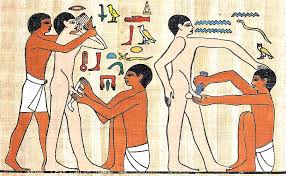 Grecia Antigua
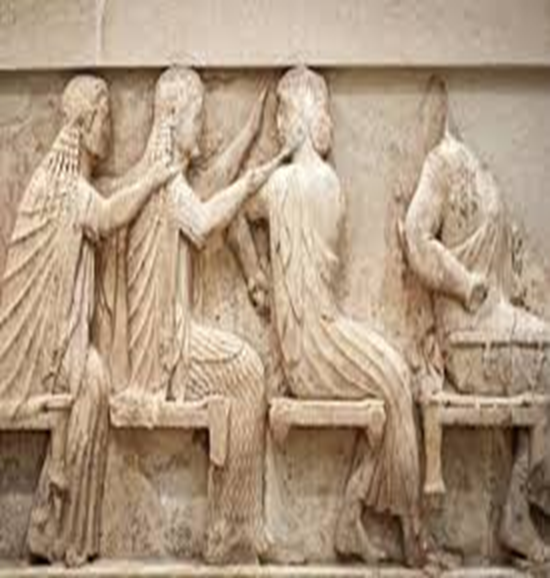 Hipócrates (460-370 a.C.): Padre de la medicina  Introdujo el masaje, la fricción, el movimiento y el reposo como formas de tratamiento
Gimnasia terapéutica en los gimnasios griegos
La salud como equilibrio entre fuerzas naturales → enfoque holístico
Roma
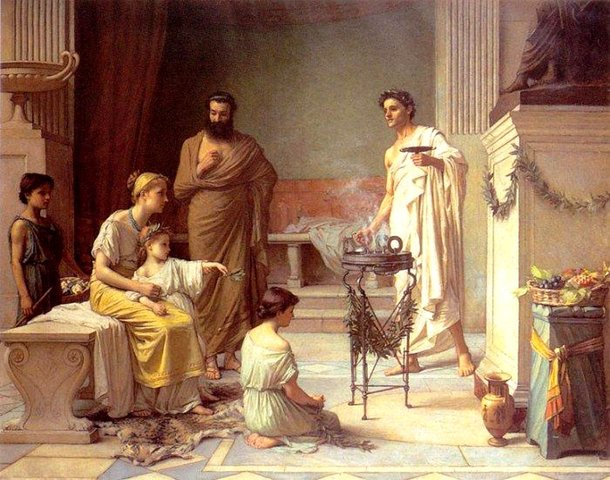 Galeno de Pérgamo (130-210 d.C.): Médico romano
Uso de ejercicios físicos, masajes y baños en sanación
Baños termales (termas) como centros de rehabilitación
Atención a soldados lesionados: inicio de una rehabilitación funcional
India y China
India: Textos del Ayurveda describen el masaje con aceites, movimientos corporales, respiración y meditación
China: Prácticas de Qi Gong, Tai Chi y Acupuntura con fines terapéuticos
Enfoque integral cuerpo-mente-energía
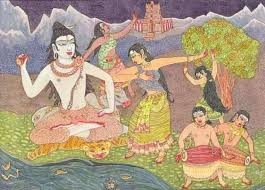 GRACIAS